AVANCES EN LA IMPLEMENTACIÓN DE 
LA SUBVENCIÓN C19RM 2.0
PLAN INTERNATIONAL
Presenta: Dra. Maia Sofía Gómez
Fecha:  miércoles 6 de abril de 2022
ACCIONES Y PROYECCIONES
Se estará generando un concepto creativo que pueda impactar en gran manera a cada una de las personas que forman parte de nuestro público, por ello se han generado estas acciones:
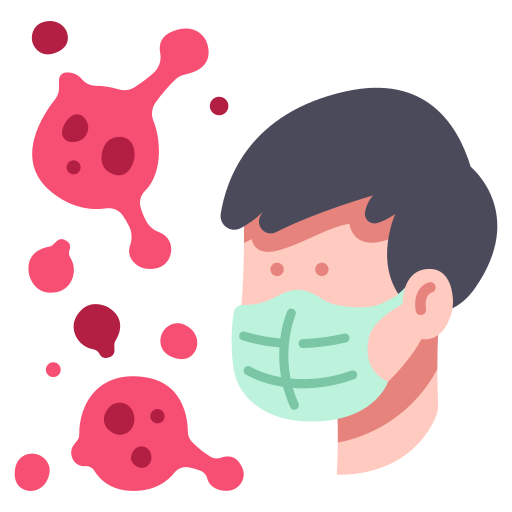 Concepto enfocado en el cuido y la prevención del COVID-19, con énfasis en retomar actividades sin olvidarnos que aún estamos en pandemia (esto último podrá variar, dependiendo la actualización de la enfermedad). 

Se pretende generar una campaña de acción social con una estrategia emotiva que permita recapacitar a la población que aún nos encontramos en una pandemia y debemos seguirnos cuidando. 

Los productos generados (spot de TV, fotografías, línea gráfica etc) para esta campaña están enfocados siempre en las poblaciones indicadas, esto quiere decir que en los materiales los principales protagonistas serán ellos, ellas y elles para que exista identificación e impacto en los mensajes. Adicional, se ha contemplado los intérpretes de lenguaje de señas para estos productos. Se pretende estar presente en todos los medios, algunos de ellos solo serán de manera temporal (encendido y apagado en temporalidades)
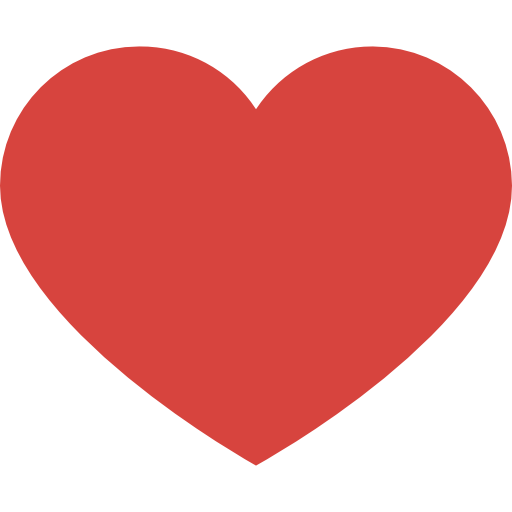 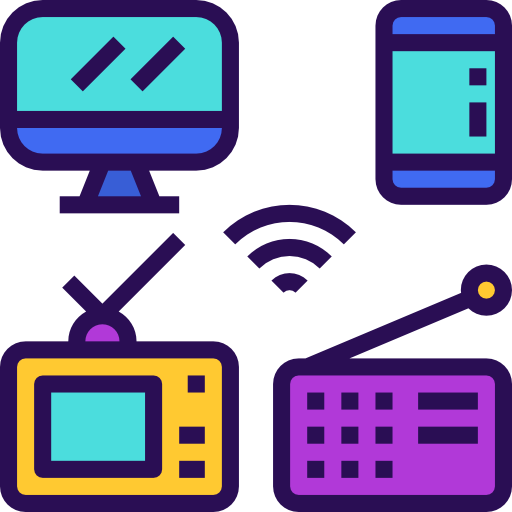 AVANCES EN IMPLEMENTACIÓN DE CAMPAÑA COMUNICACIÓN 
DE RIESGO PARA LA PREVENCIÓN DE COVID19 

ORIENTADA A LA POBLACIÓN GENERAL Y POBLACIONES VULNERABLES: POBLACIONES CLAVES,
 PERSONAS AFECTADAS POR VIH, TB Y/O MALARIA, ADULTOS MAYORES, 
Y PERSONAS CON DISCAPACIDADES
Nos encontramos en la contratación de las diferentes consultorías y licitaciones, indicadas a continuación:
AVANCES EN IMPLEMENTACIÓN DE CAMPAÑA COMUNICACIÓN 
DE RIESGO PARA LA PREVENCIÓN DE COVID19 

ORIENTADA A LA POBLACIÓN GENERAL Y POBLACIONES VULNERABLES: POBLACIONES CLAVES,
 PERSONAS AFECTADAS POR VIH, TB Y/O MALARIA, ADULTOS MAYORES, 
Y PERSONAS CON DISCAPACIDADES
Línea de tiempo - adjudicación y ejecución:
Ejecución
$7,000
$39,500
$91,000
$58,000
$195,500
$7,000
$188,500
Adjudicación
T4
T3
T1
T2
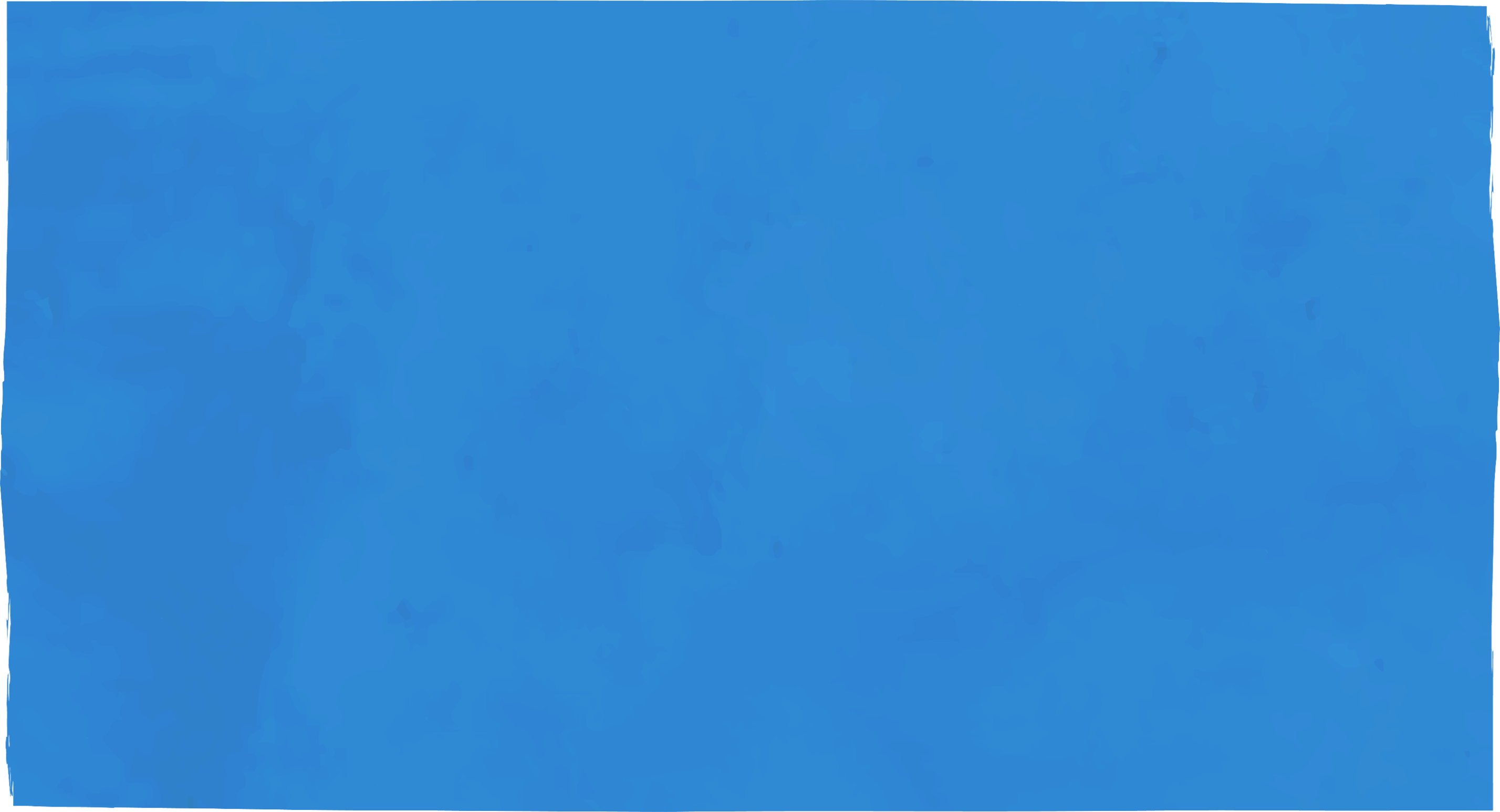 Estrategias de trabajo sociedad civil y juventudes
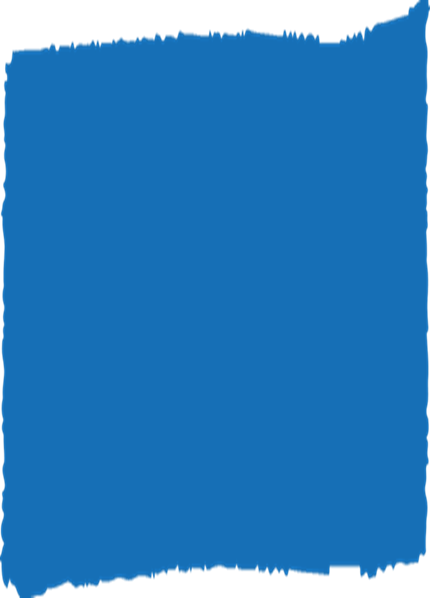 Sociedad civil y juventud
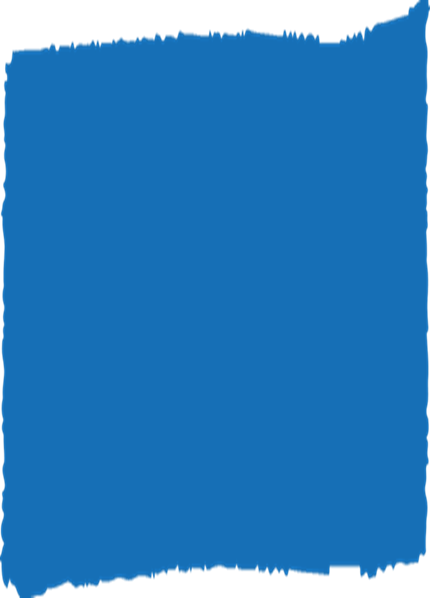 Sociedad civil y juventud